Антономазия как прием раскрытия человеческих пороков. (по произведениям Е. Чижовой «Крошки Цахес» и Э. Гофмана «Крошка Цахес, по прозванию Циннобер»)
Цели и задачи:
Познакомиться с сатирическим образом крошки Цахес Эрнста Гофмана;

Выявить пороки, которые обнажил немецкий сказочник в своем произведении; 

Раскрыть образ «крошек» в повести Елены Чижовой; 

Сопоставить этот образ с героем произведения Эрнста Гофмана; 

Протестировать и выявить «крошек «Цахес» среди окружающих людей;

 Определить причины возникновения этого социального явления.
Образ крошки Цахес в сказке Эрнеста Гофмана.
«Своими же руками мы создаем себе кумиров, будь то поистине  талантливый и одаренный  человек или же никчемный и грубый уродец»
Проспер Альпанус
Фея 
Розеншен
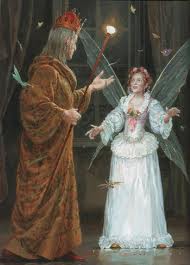 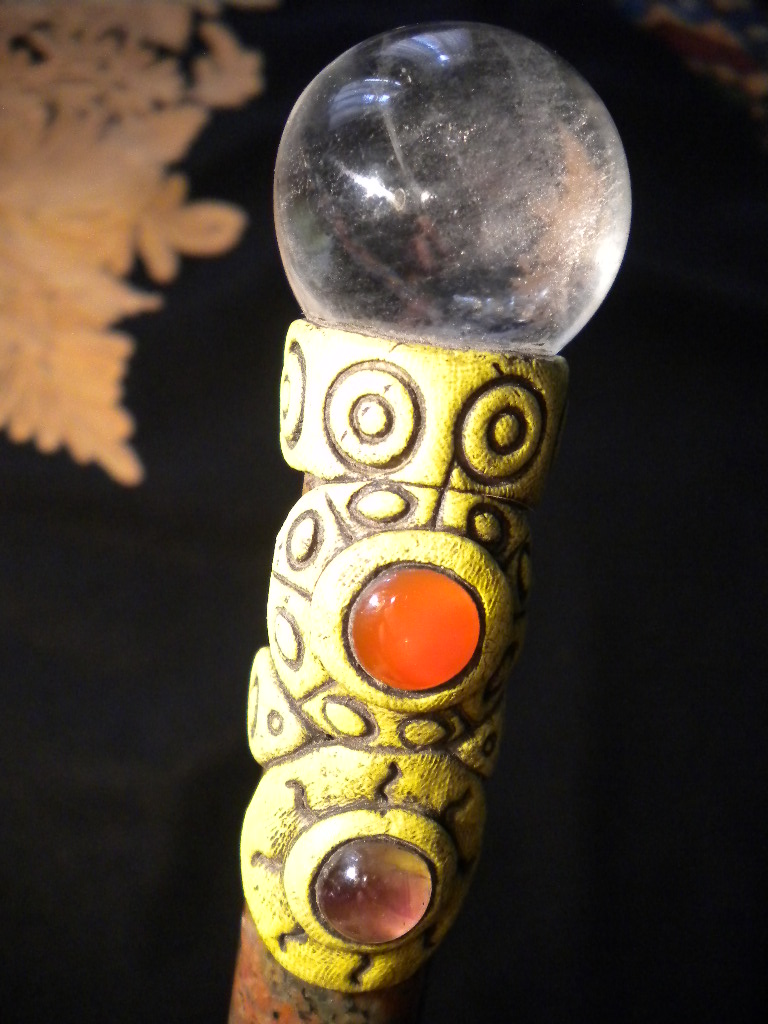 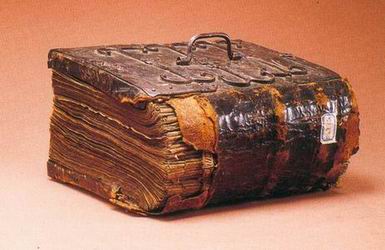 Трость с кристаллом
Книга альраунов
Крошка Цахес
Циннобер
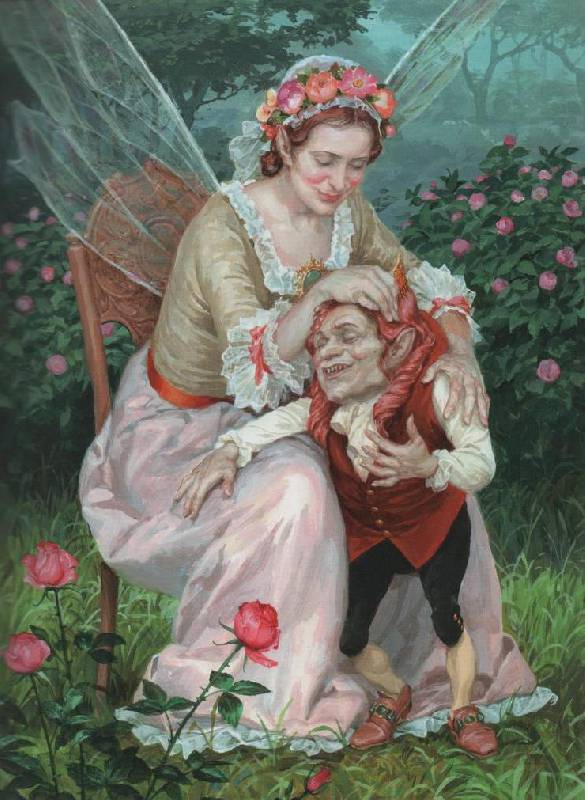 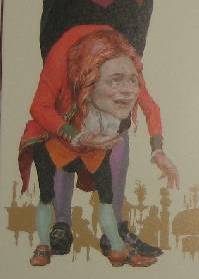 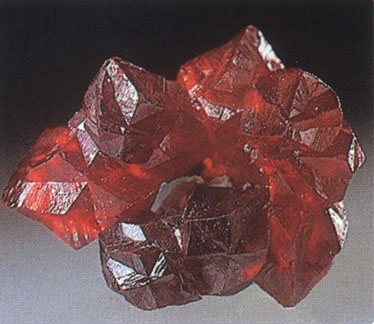 36 см
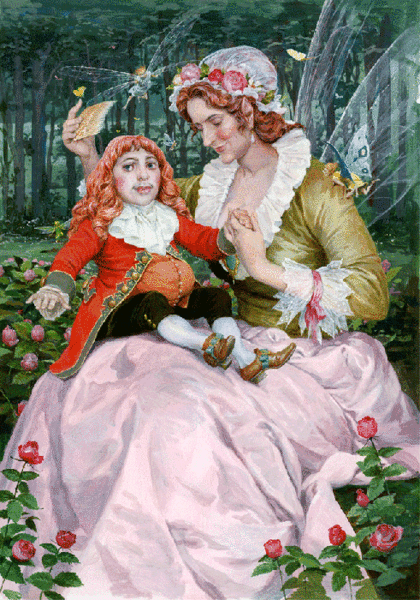 «Будь  разумен,  будь  разумен, насколько сможешь»
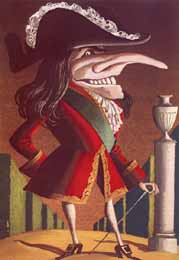 Упрямство и самодовольство
«Чего это вы так несносно тормошите меня? Я теперь - министр и им останусь!»
Гордость и агрессивность
«Разума у меня довольно, тебе не нужно повторять мне это так часто»
Образ «крошек Цахес» в повести Елены Чижовой
Антономазия – особый вид метонимии, троп, состоящий в употреблении собственного имени в значении нарицательного.
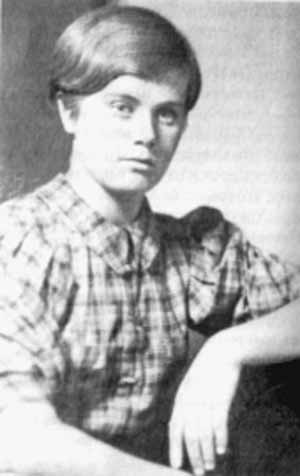 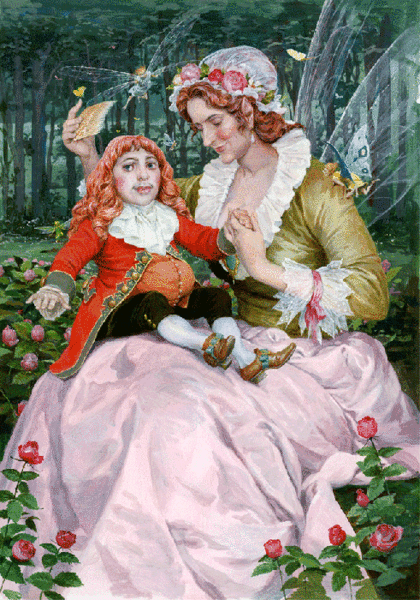 Прекрасно знает свой предмет
Превосходно владеет языком
Умеет ценить настоящую литературу
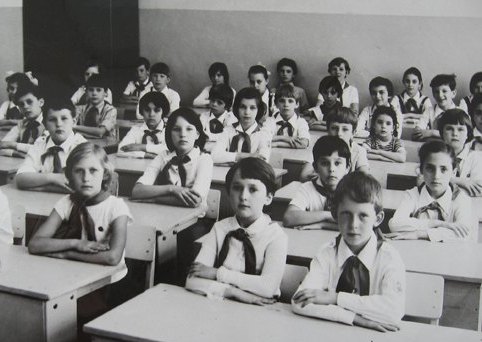 «Кто же, находясь в здравом уме, согласится уйти от Ф.?»
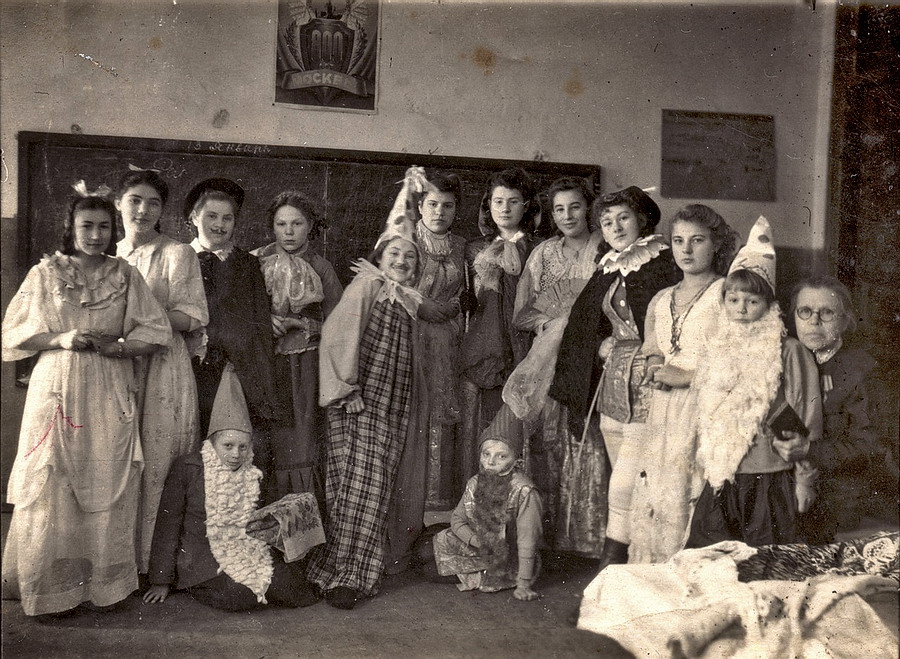 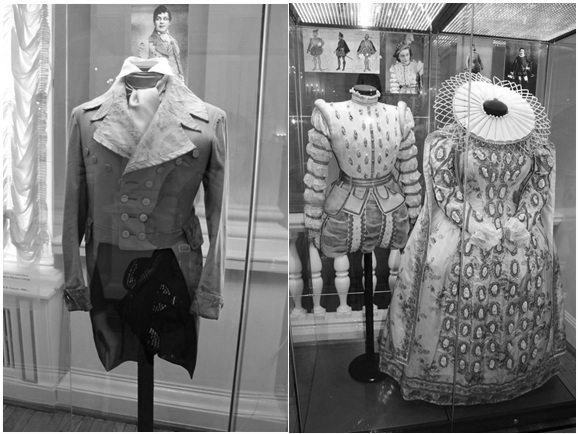 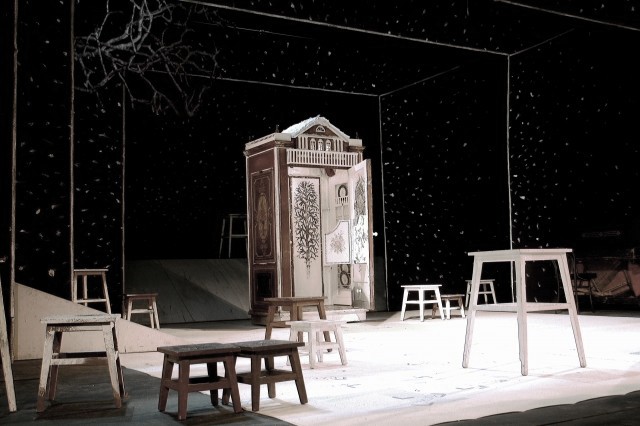 «Дети – оборотни. Их лица бывают прекрасными, так, что щемит сердце, а в следующий миг они оборачиваются, и их обратная сторона беспросветна»
«Комплименты и подарки, выпадавшие на нашу долю, стали делом привычным и больше не ввергали в радостный трепет»
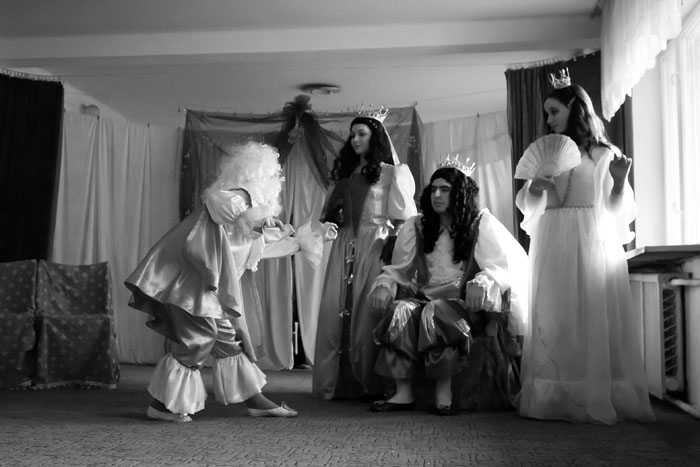 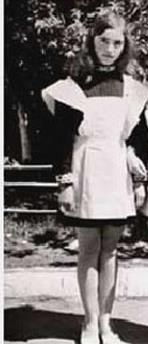 «Любовь – это она»
«Я буду с ней навсегда»
«До разговора с нею я бы никогда не посмела собраться».
«Так она хочет»
«Отступать нельзя, потому что она приказала»
«Если я останусь в больнице, она не сможет больше надеяться на меня»
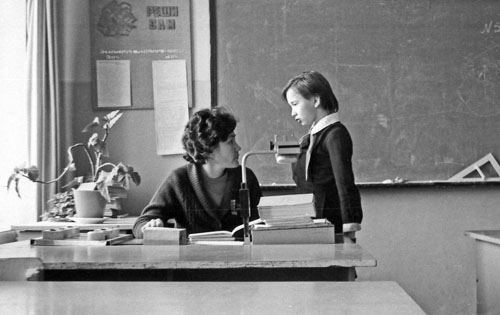 «Нам с нею ничего не стоит эта мимолетная работа. Мы обе – и она, и я – имеем дело с чем-то простым и легким, что уже есть во мне. Оно воплощается, выходит на поверхность, стоит Ф. задать тон, усилить жест, поворот, взгляд»
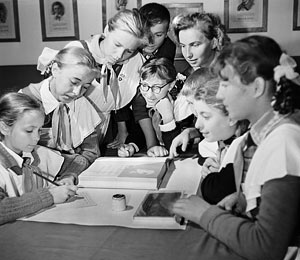 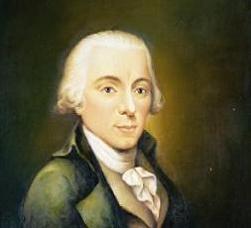 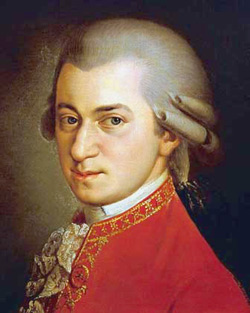 Моцарт

Клементи
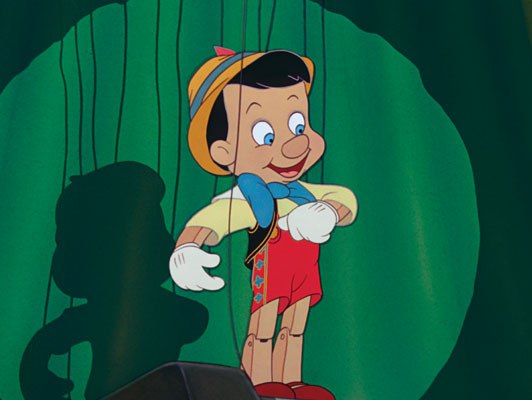 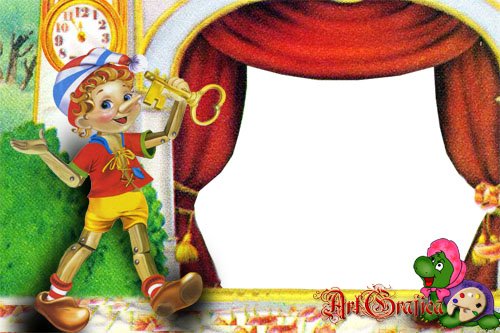 Буратино

Пиноккио
Диаграмма.
Спасибо за внимание!
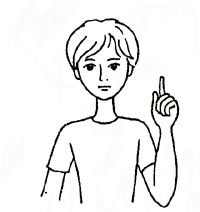